Тақырыбы: Биологиялық мембраналар. 


Жумагельдина П.Н.
Биологиялық мембраналар:
Жасушаны сыртқы қоршаған ортадан шектейді және сыртқы ортаның кері әсерінен қорғайды
Жасуша мен оны қоршаған ортаның арасындағы зат алмасуды басқарады
Электрлік потенциалдардың пайда болуына ықпал етеді
Митохондриядағы АТФ энергиясын синтездеуге қатынасады
Биологиялық мембрананың түрлері:
Плазмолемма (жасушаның сыртқы қабаты) 
 Жасушаішілік мембраналар 
 Базальды мембрана
Плазмалық мембрананың құрылымы
Мембрана негізінен үш маңызды қызмет атқарады
Барьерлік 
(кедергілік)
Матрицалық
Механикалық
әртүрлі қызмет атқарушы ақуыздарды ұстап тұрушы және өзара орналасуын, қалпын сақтайды
Жасушалар мен жеке бөліктерге керексіз бөлшектердің еніп кетуінен қорғайды
Мысалы, улы зат ішкен кезде.
Мембраналардың қалыңдығы бірнеше нм (5-10 нм) шамасында; Мембрананың липидтік қабатының тұтқырлығы 30-100мПа*с,  өсімдік майының тұтқырлығына шамалас  Беттік керілуі 0,03-1мН/м  (судың беттік керілуінен 2-3 дәрежедей кіші)
Мембрананың құрылысы
- Фосфолипидтердің екі қабаты
- Липид молекулалары гидрофилды бастан және гидрофобты құйрықшаны түзейді
- Билипидты қабатына ақуыз  молекулалары,  гликопротеидтер мен көмірсулар батырылған.
Құрылымы:
Басы
Денесі (мойны)
құйрықшалары
Мембрананың химиялық құрамы:
липидтер;
ақуыздар;
көмірсулар;
гликопротеидтер (көмірсулардың ақуыздармен байланысы);
органикалық заттар .
Мембраналық липидтер 3 негізгі топқа бөлінеді:
фосфолипидтер
 гликолипидтер
 стероидтар
Фосфолипид
Құрамы:
Полярлы (гидрофильді) - (басы және денесі);
Полярлы емес (гидрофобты) - (құйрықшалары)
Химиялық құрамы
Басы – азотты (этаноламин, холин) және азотты емес (серин, инозин, треонин) негіздерінен құралған. Ортофосфорлы қышқылдардың әсерінен  басы денесімен байланысады. 
Денесі глицериннен немесе сфингозиннен (қанықпаған аминспиртінен) тұрады. 
Құйрықшалары полярсыз май қышқылдарының СН тізбегінен тұрады.
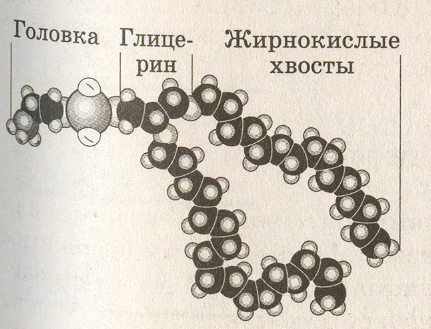 Бастары
Май қышқылды 
құйрықшалар
Глицерин
Екі қабатты фосфолипидтер
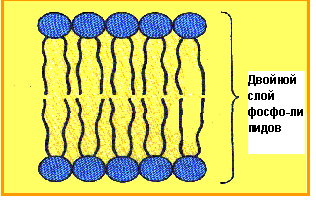 Су ерітіндісінде  липидтер   мицелла, ал   мембранада – гидрофилді саңылаулар түзейді
Мицелла құрылысы
Мембраналық липидтер
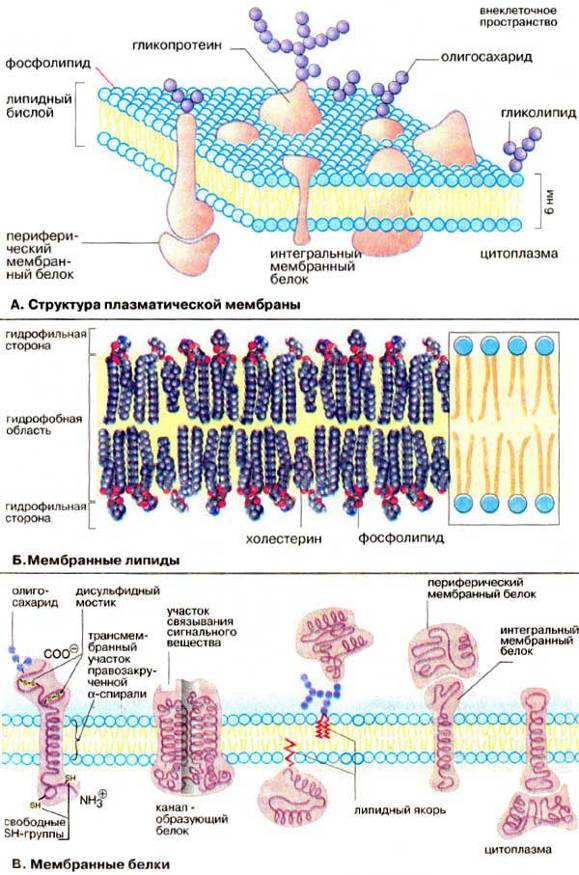 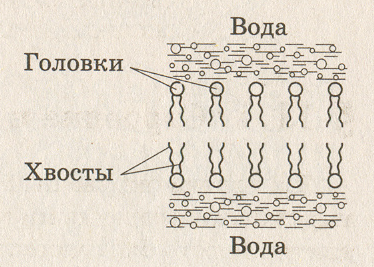 СУ
Бастары
Құйрықшалары
СУ
Биологиялық мембрананың моделі
1931 жылы  Н.Девсон және  Р.Даниелли 
сэндвич (бутерброд) моделін 
ұсынды.
Биомембраның «Бутерброд моделі» :1 – ақуыздар (белоктар),2- бимолекулалық фосфолипидтердің моноқабаты
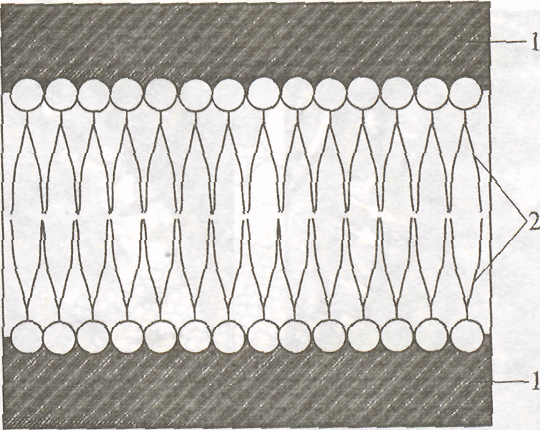 1982 жылы ұсынылған Синджер мен Никольсонның сұйықтық – мозаикалық моделі кеңірек тараған. Мембрананың сұйық мозаикалық моделінің негізіне - липидтік биқабатты мембрана алынған.
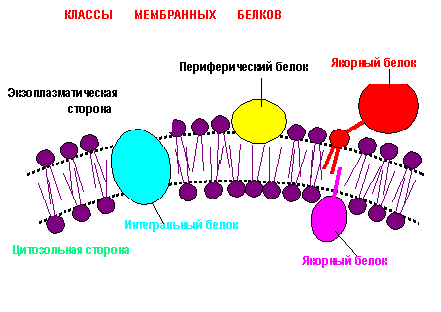 Мембраналық ақуыздар
Температура  өзгергенде кезде фазалық ауысулар орын алады: қыздырылған кезде липидтердің балқуы, ал суытқанда, керісінше де кристалдануы жүреді
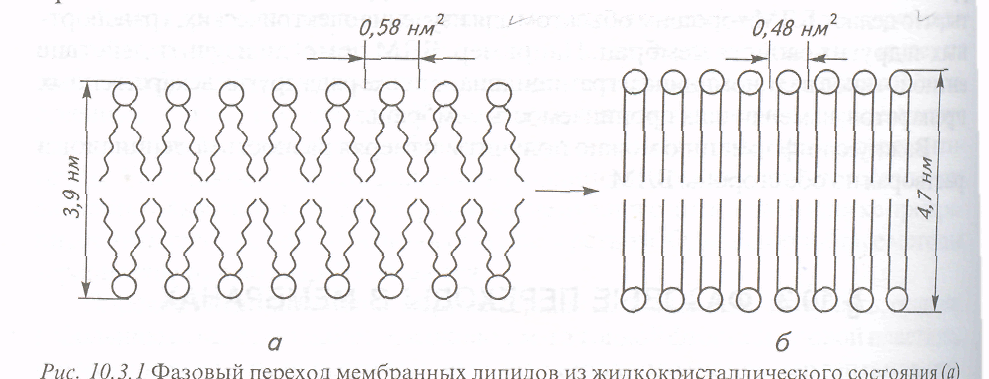